Методическое описание 
интерактивного плаката по духовно – нравственному воспитанию 
 «Добродетели и пороки»
Возрастная направленность: для детей старшего дошкольного возраста.
Цель.:   формировать духовно-нравственные качества дошкольников.
Задачи: создание условий для получения детьми знаний и представлений о хороших и
               плохих поступках;
               формирование навыка оценивать и корректировать собственное поведение;
               развитие логического мышления, памяти, расширение словарного  запаса.

Интерактивный плакат обеспечивает создание условий для успешного усвоения  информации духовно-нравственной направленности и включает в себя семь разделов, которые позволяют в яркой и доступной форме наглядно продемонстрировать предложенный материал. 
В качестве гиперссылки выступает надпись, картинка, значок, символ. 

                         Демонстрация мультфильма с выходом в интернет - ресурс
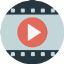 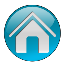 Вернуться на первый слайд
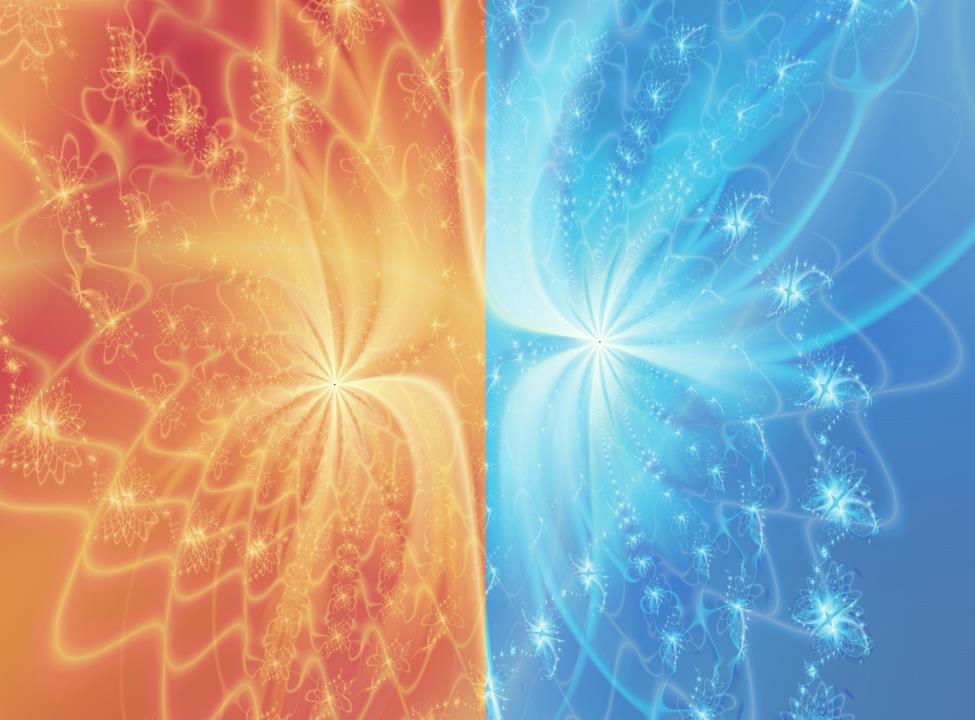 Интерактивный плакат
 по духовно- нравственному воспитанию
ПОРОКИ
ДОБРОДЕТЕЛИ и
Послушание
Милосердие
Терпение
Гнев
Гордыня
Лень
Итоговая
 игра
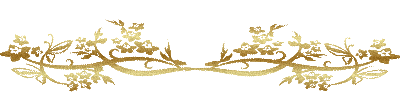 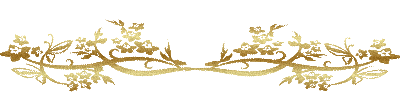 Интернет –
ресурсы
«Самая высшая добродетель – 
ПОСЛУШАНИЕ. 
Это самое главное приобретение для человека. 
Христос ради послушания пришел в мир.
И жизнь человека на земле есть послушание Богу» 
Прп. Нектарий Оптинский
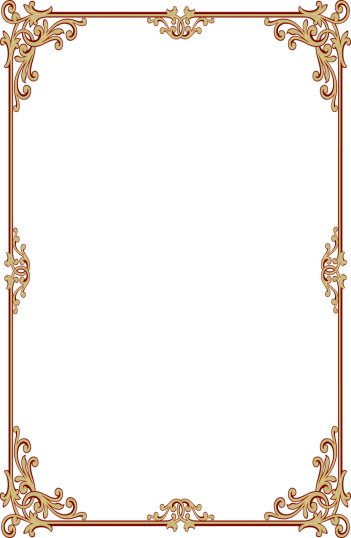 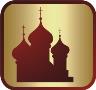 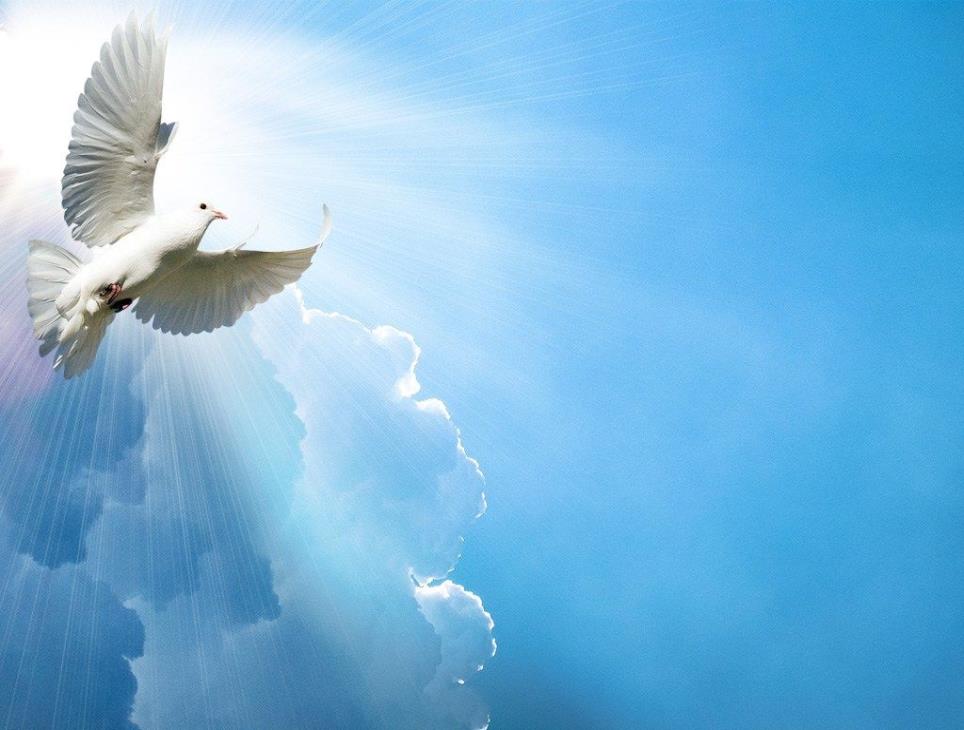 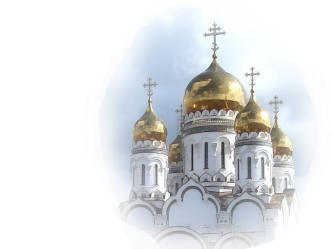 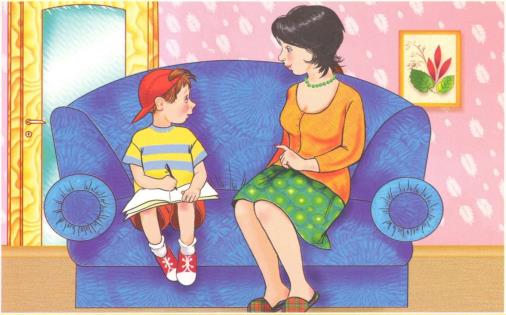 Послушанье

Послушанье – дело Божье,
Стать послушным каждый может.
Слушай старших, отца и мать – 
Бог даст тебе благодать!
Л.Шевченко

    Благодать  - бодрая сила Бога, помогающая человеку.
    Быть послушным – повеление Бога человеку.

Послушники

Послушания урок солнышко дает.
Утро каждое, сынок, солнышко встает.
Может хочется поспать солнышку еще,
Но оно должно сиять ярко, горячо.
Потому оно и нужное,  что очень Богу послушное.
И маме сын всегда милей, когда во всем послушен ей.

Л.Шевченко
Сайт
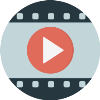 Видео
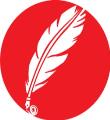 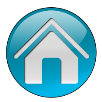 Стих
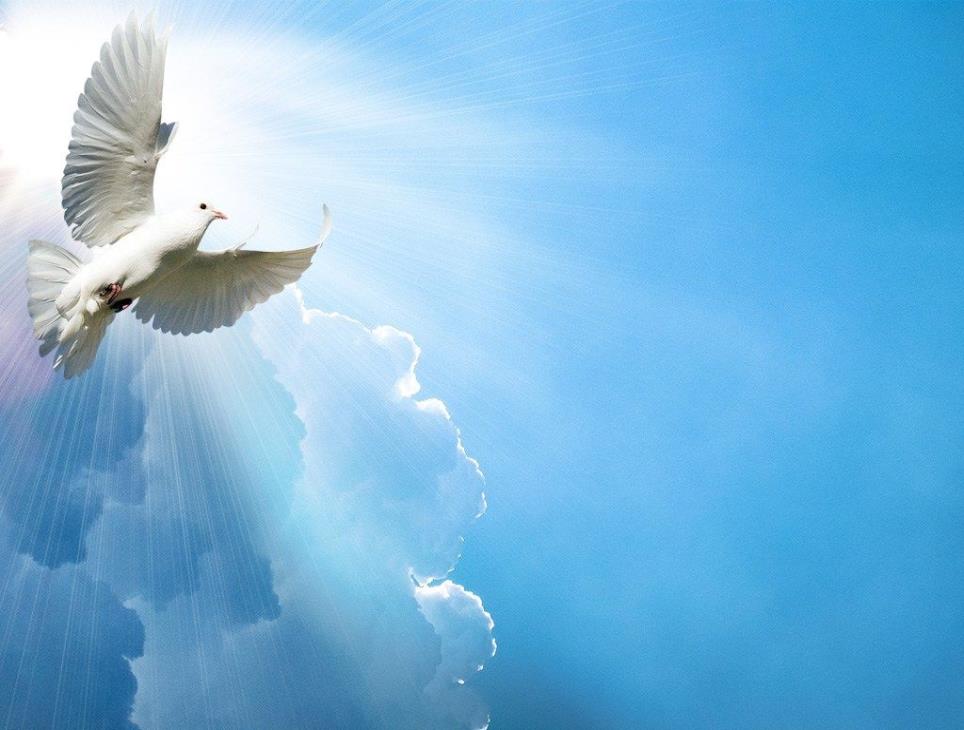 Терпение

Спросил у мудреца юнец:
— Что нужно в жизни этой,
Для благ, успехов, наконец,
Счастливым быть на свете?
 
Мудрец ответил, что во всём,
За что берёмся с рвением,
Чтоб трудность стала нипочём,
Набраться лишь терпения!
 
В. Шебзухов

Терпенье и труд – все перетрут.

На хотенье – есть терпенье.

Терпенье дает уменье.
«ТЕРПЕНИЕ –
добродетель, которая во всякой приключившейся 
неприятности, печали и скорби предается воле Божией»
 Тихон Задонский
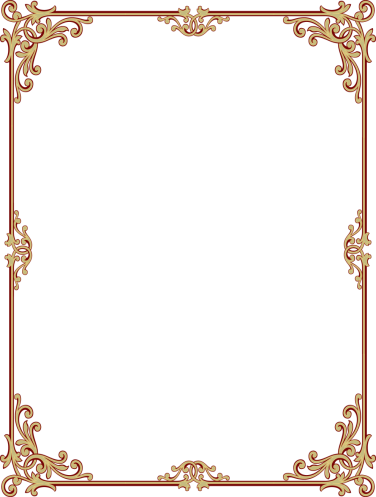 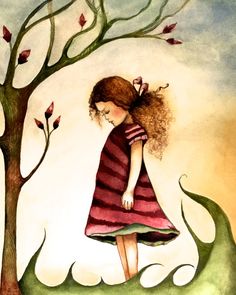 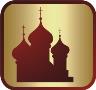 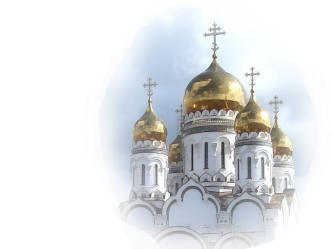 Сайт
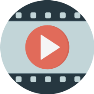 Видео
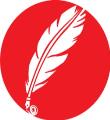 Стих
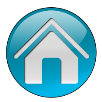 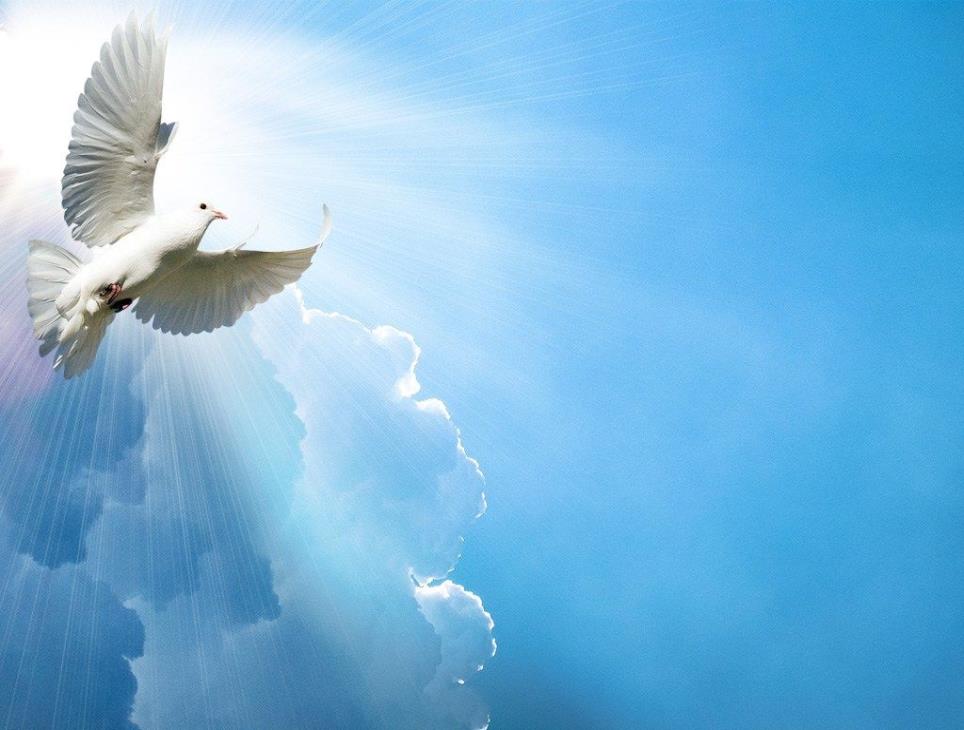 МИЛОСЕРДИЕ–
одна из важнейших христианских добродетелей.
«Бог сказал: «Будьте милосердны, как Отец ваш Небесный милосерд есть». Это значит, что уже с малых лет нам необходимо учиться ВСЕХ жалеть и любить все живое»
Протоиерей Артемий Владимиров
Милосердие 


Милосердие в моем понимании –Это ласка, любовь, сострадание.Это — маме усталой помочь.Это — бабушку навестить.И обиду свою превозмочь,И того, кто обидел — простить.Это — птичек и кошек кормить.И цветы на окне поливать.Всё живое на свете любить,И жалеть, и ценить, и прощать.

В. Павлов
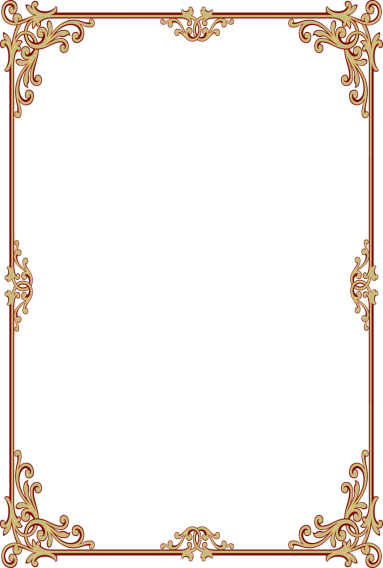 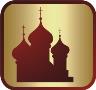 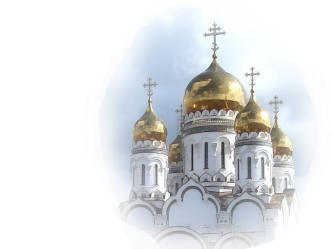 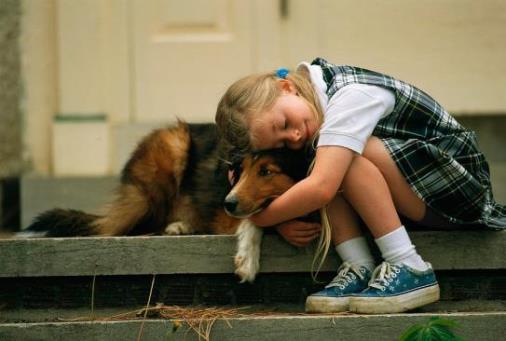 Сайт
Сайт
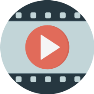 Видео
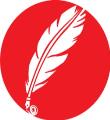 Стих
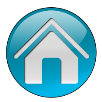 ГНЕВ–
один из основных человеческих пороков. 
«Гнев – есть желание зла огорчившему»
свящ. Сергий Дергалев
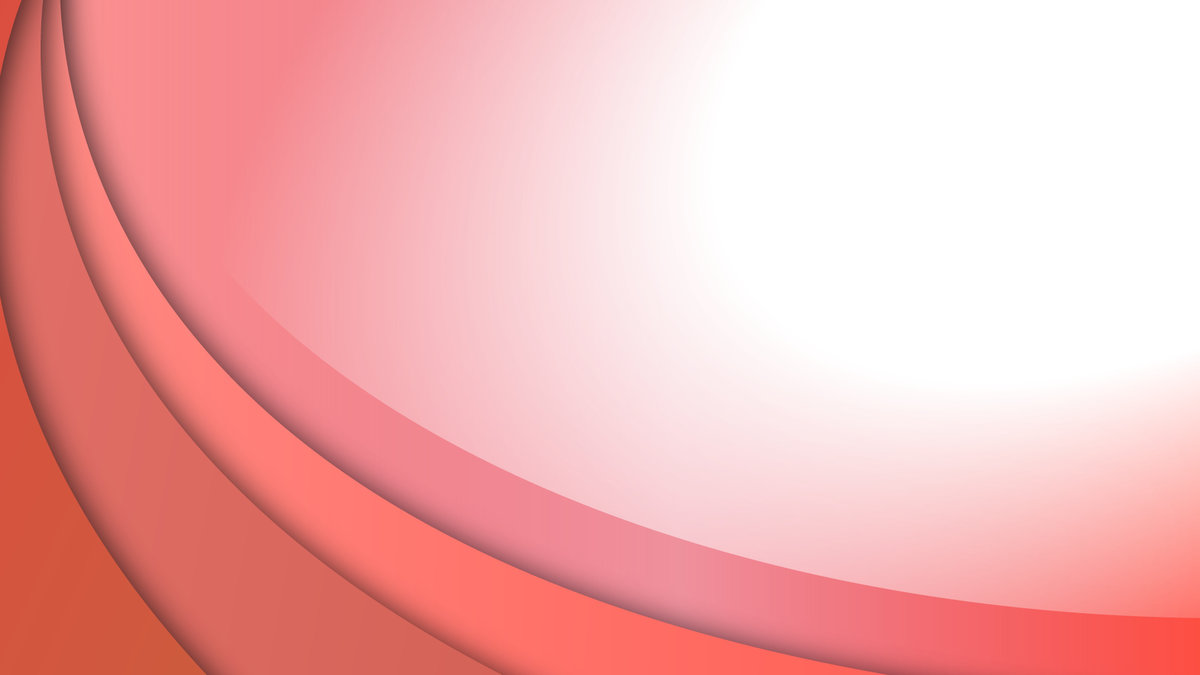 Гнев
Грозно "рыкнуть" может лев,«Рыком», выразив свой гнев.Если кто-то нападает -Он звериный кодекс знает!Лев семейство, и свой быт,Зубы скаля, защитит.Ну, а люди от чегоВ гнев впадают так легко?Вроде, сыты и одеты,В семьях лаской все согреты,А кричат, как Бармалей,Что пугает лишь детей.Сильный духом только тот,Кто гнев разумом уймёт,Сможет гнев сменить на милость,Что бы в жизни ни случилось,А ещё; терпение, трудОт греха нас отведут.
Е. Инкона
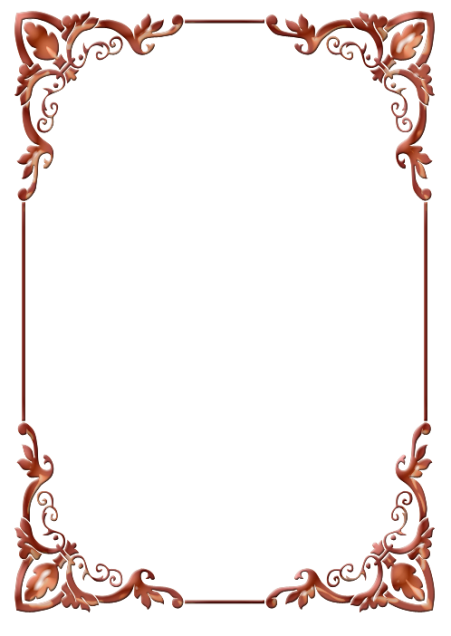 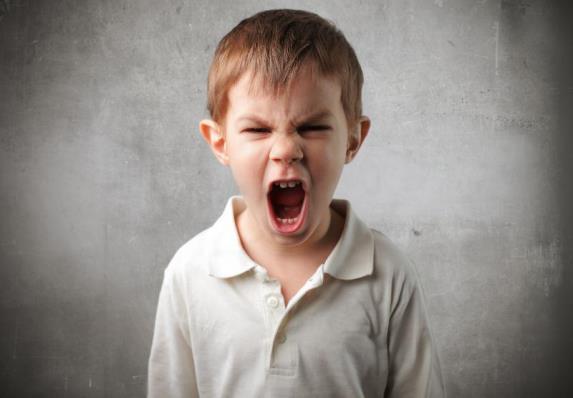 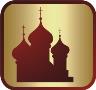 Сайт
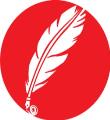 Стих
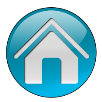 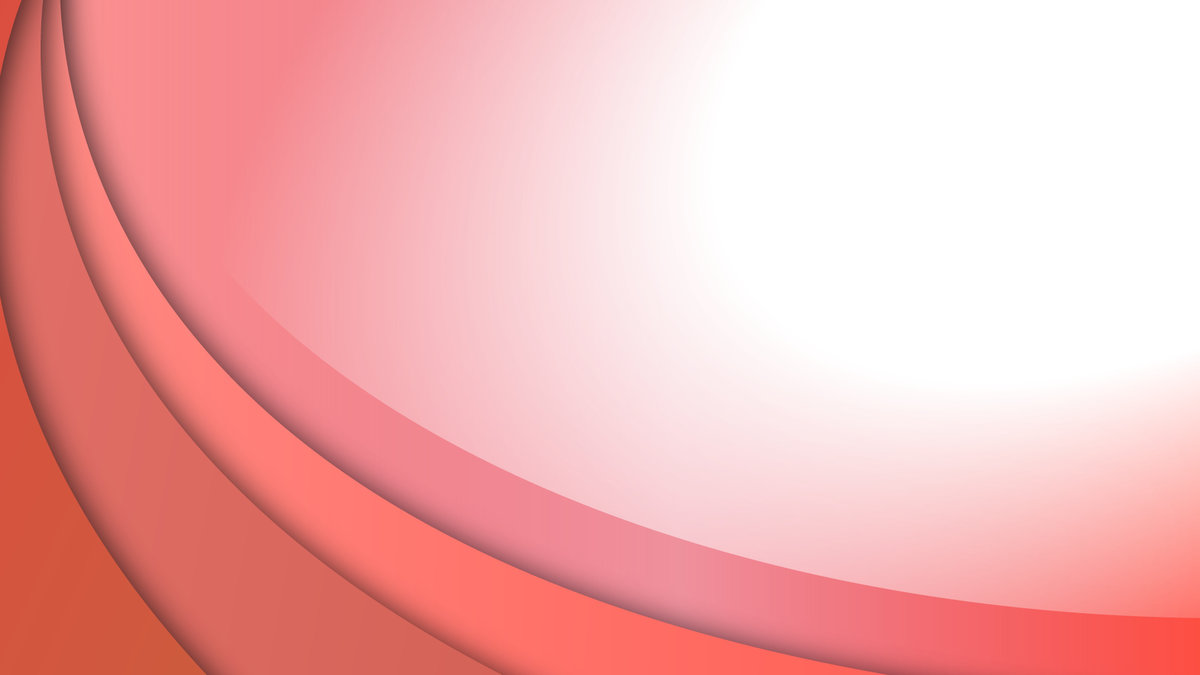 «ГОРДЫНЯ–
это воспаление души, корень 
и источник всякого нечестия, вершина зла» 
свт. Иоанн Златоуст
Гордыня
Высокомерным, горделивым – 
Еще не значит – быть красивым.
И находясь среди людей,
Всегда уместно быть скромней.

Л.Ким


Если есть талант, способность – 
Их украсит только скромность!

Е.Ионова


Самолюб – всякому не люб.
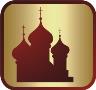 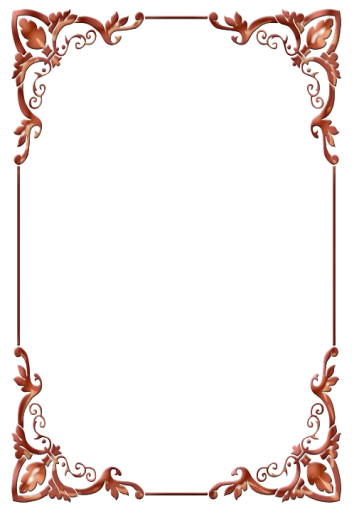 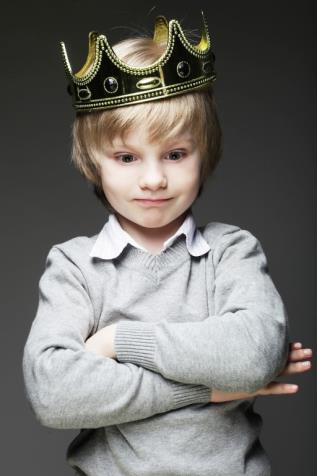 Сайт
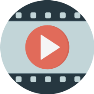 Видео
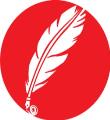 Стих
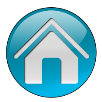 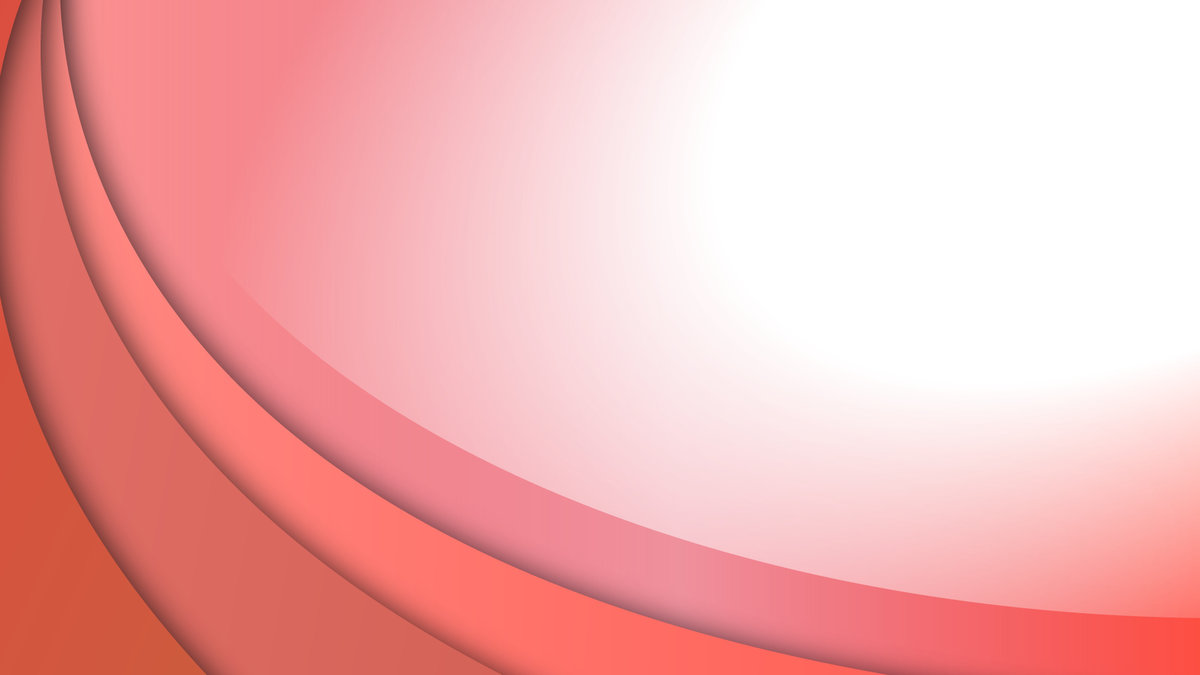 ЛЕНЬ – мать всех пороков.
 «Ленивый человек является обузой для других людей. Поэтому Священное Писание определяет лень как нравственный порок»
иерей Дмитрий Чернявский
Если в гости пришла лень. 
Если в гости пришла лень,Перед ней захлопни дверь.Она твой сворует день,Ты её речам не верь.Голосок у лени нежный.Одурманит тебя он.Одев в вялости одежды,Он погрузит в полусон.И ты станешь душой квелым,Телом слаб и вял умом.В любом деле неумелым,Бесполезным всем во всём.У ленивого не будет,В жизни близких и друзей.Не нужны ему в ней люди,Ленью он живёт своей.                                                Ю.Марковцев
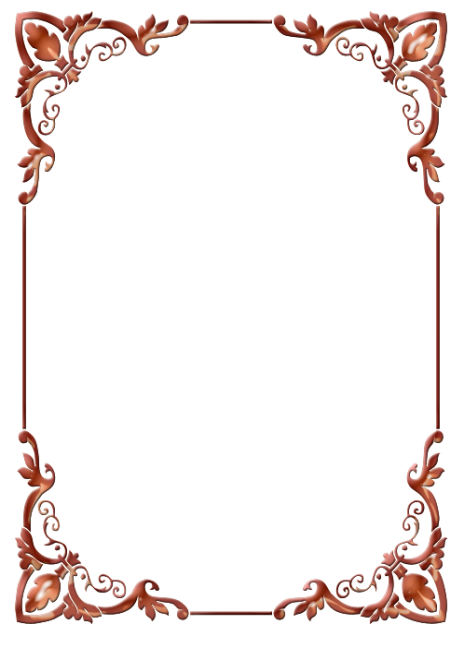 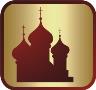 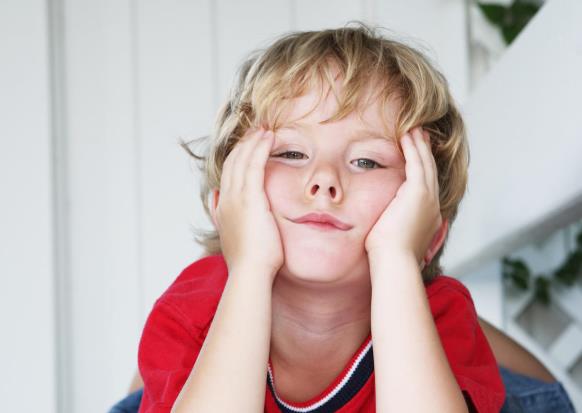 Сайт
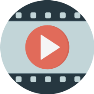 Видео
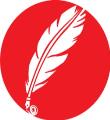 Стих
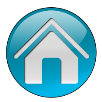 Беседа с детьми о добрых и плохих поступках, которые они сделали в течении дня. Если сделали доброе дело, нажать на синюю кнопку, если плохое - красную.
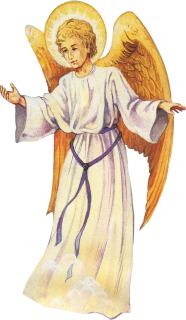 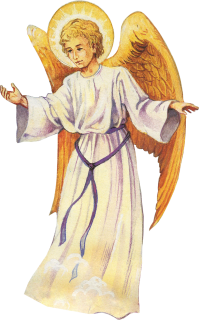 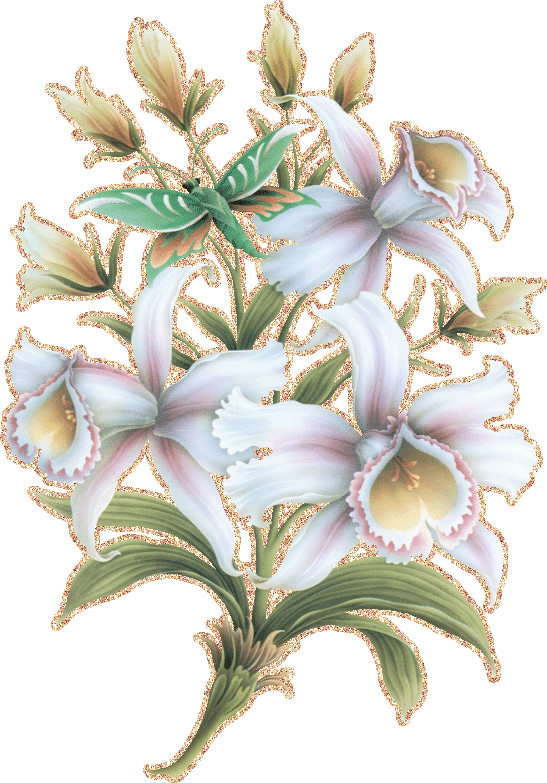 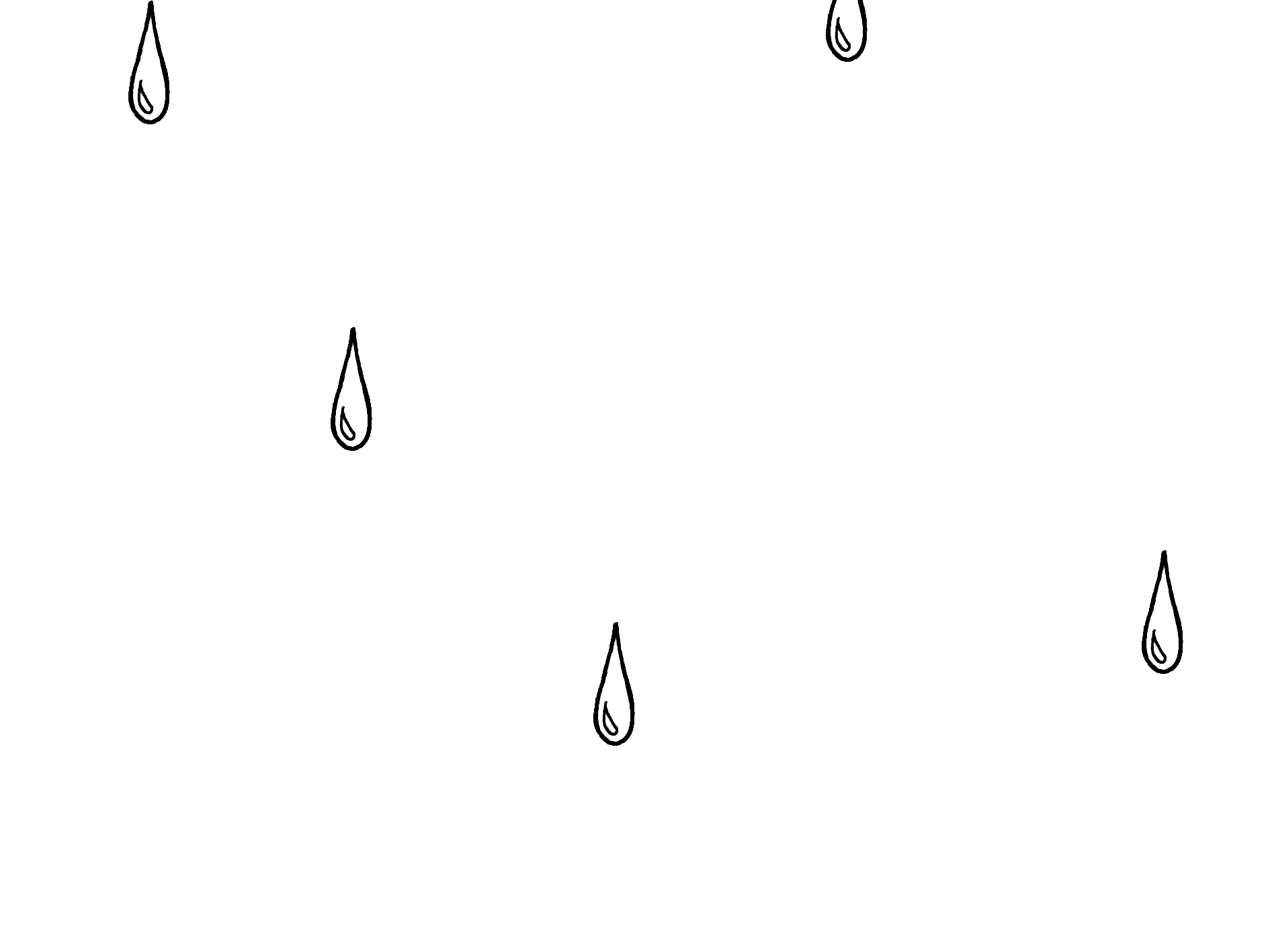 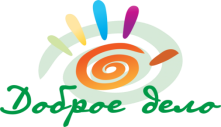 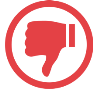 Плохое дело
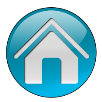 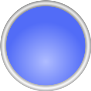 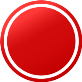 ИНТЕРНЕТ - РЕСУРСЫ
1. https://pravoslavie.ru2.  https://vpravda.ru/obshchestvo/len-nravstvennyy-porok-37253/  3. https://3rim.info/9093-zhizn-cheloveka-na-zemle-est-poslushanie-bogu.html4. https://shatoalla.livejournal.com/301736.html5. http://veravverav.blogspot.com/2015/09/blog-post_16.html
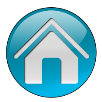